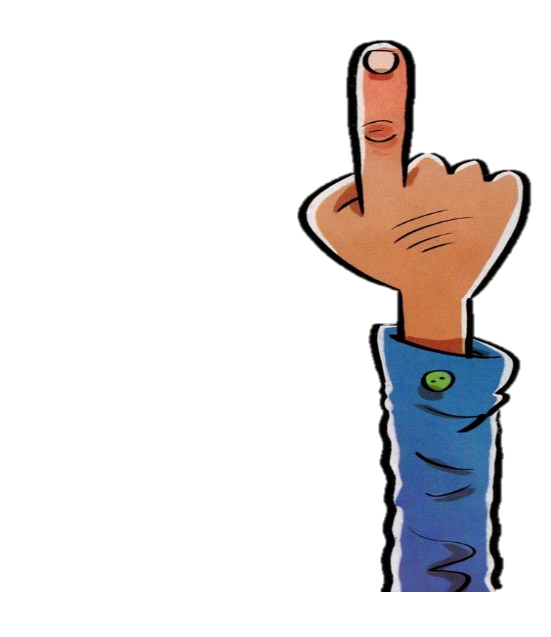 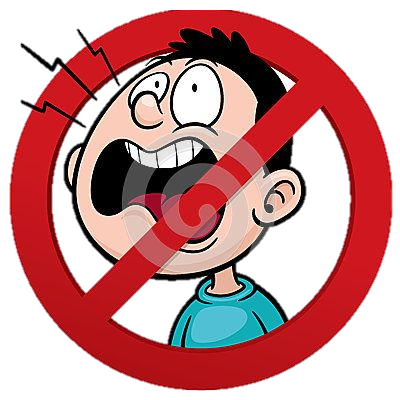 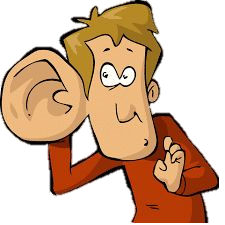 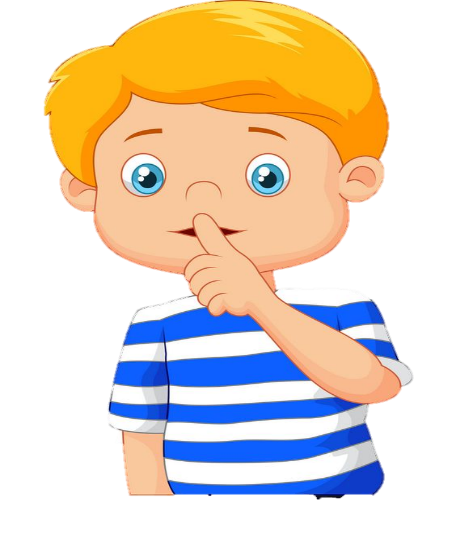 2
3
1
4
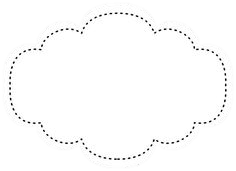 قوانين
 الحصّة
أَبْتَعِد عَنْ ضّجيج مَنْ حَوْلي
أِسْتأْذِن قَبْلِ التَّحّدًّث
أَسْتَمِع إلى الْمُعَلَّم بِتِرْكيز
أِلتِزِم الهدوء
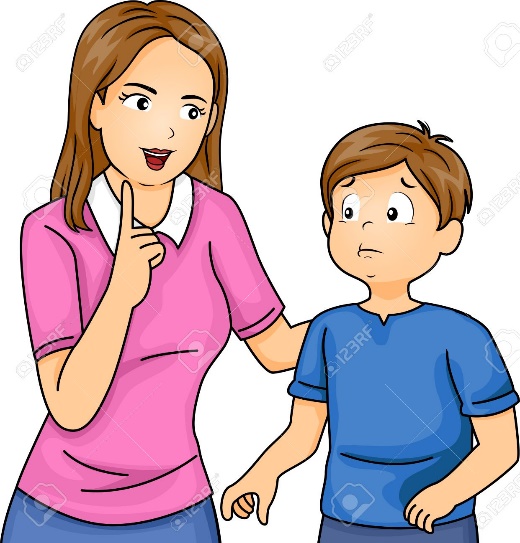 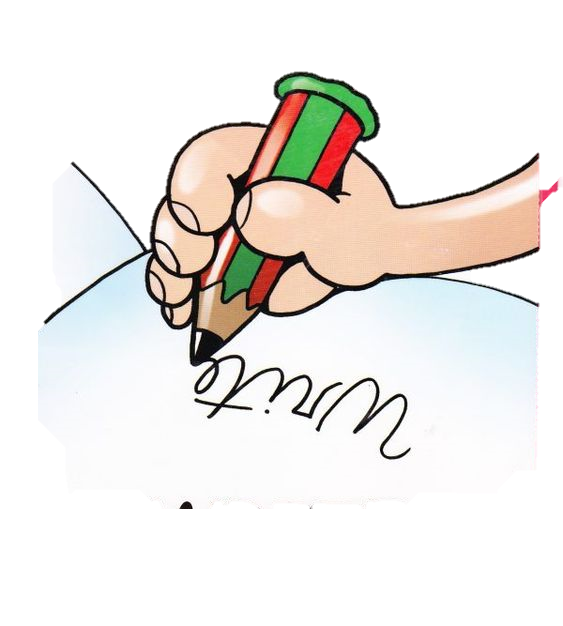 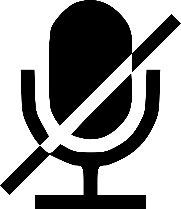 7
أغلق الميكروفون و أفتحه إذا سمح المعلم
6
5
أًدَوِّن مُلاحَظاتي
اُفَكِّر وأُجيب بِمُفْرَدي
دونَ مساعَدَة أُمي
ابحث عن الاختلاف بين الصورتين
33
33
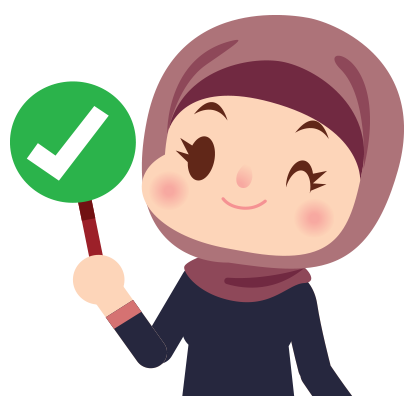 ضرب الأعداد الكلية
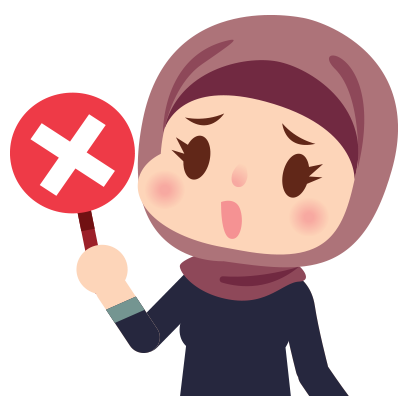 مراجعة الوحدة الثانية
.
التحليل إلى العوامل الأولية.
القوى والأسس.
أنماط الضرب.
خاصية التوزيع.
تقدير نواتج الضرب.
الضرب في أعداد مكونة من رقم واحد.
الضرب في أعداد مكونة من رقمين.
1
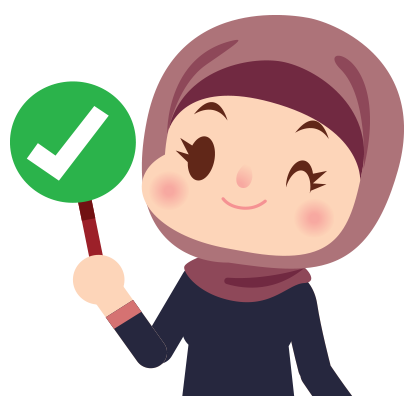 يكتب العدد 12  بالتحليل إلى عوامله الأولية :
6 x 2
4 x 3
2 x 2 x 3
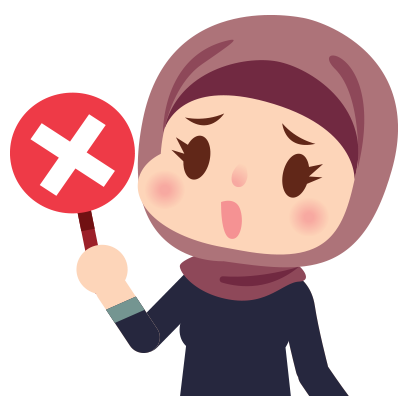 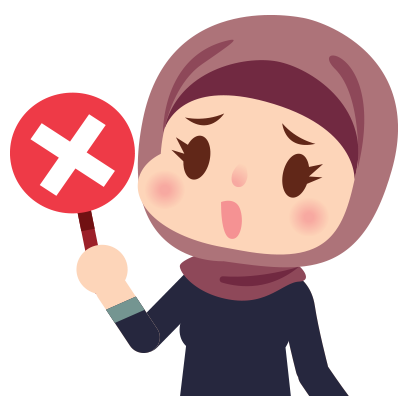 2
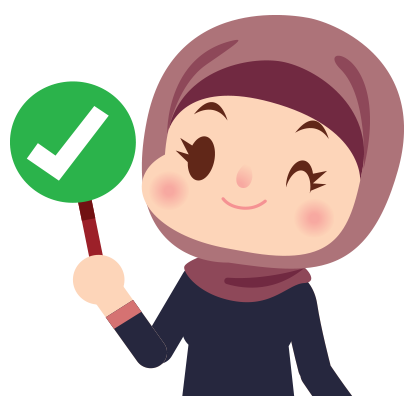 ( اكتب4×4×4×4×4 باستخدام الأس)
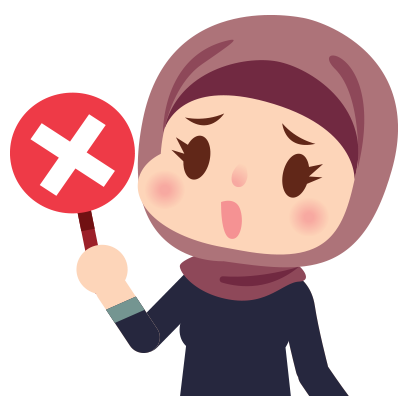 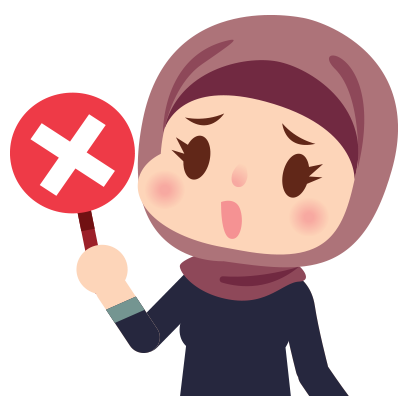 3
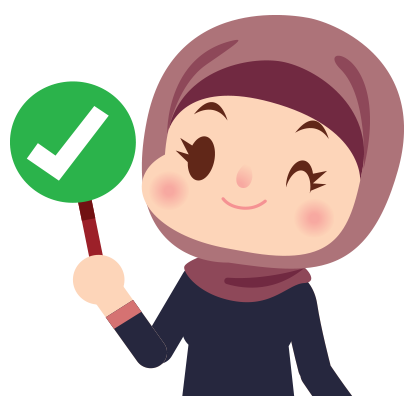 ( 120000= ----- × 300)
400
2000
4000
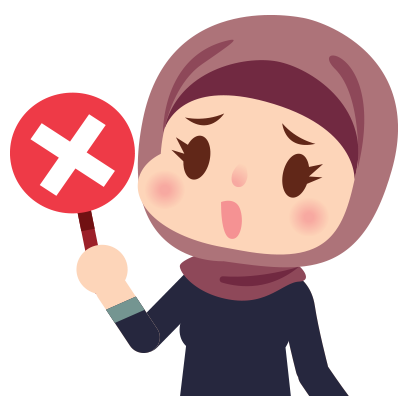 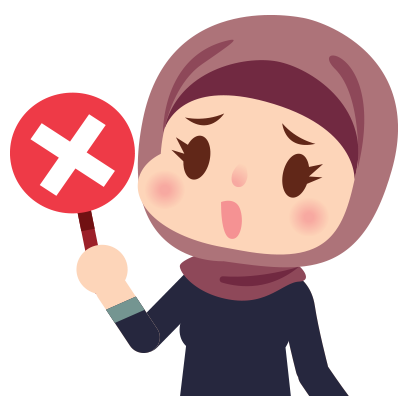 4
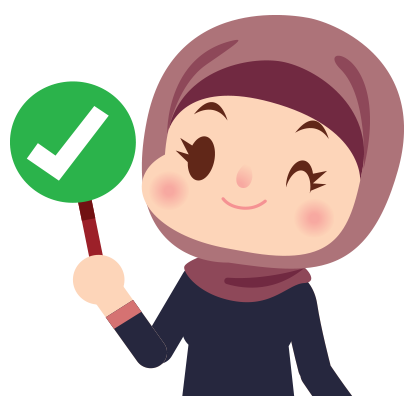 ( ---- = 27 × 2)
45
54
50
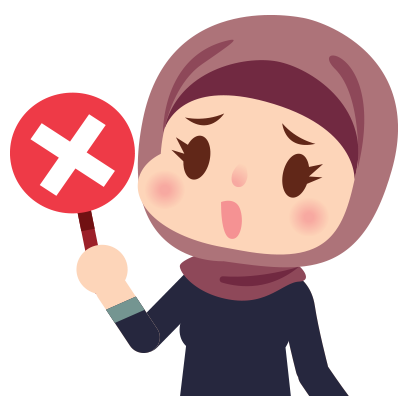 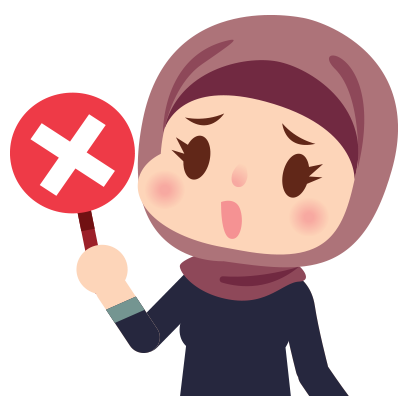 5
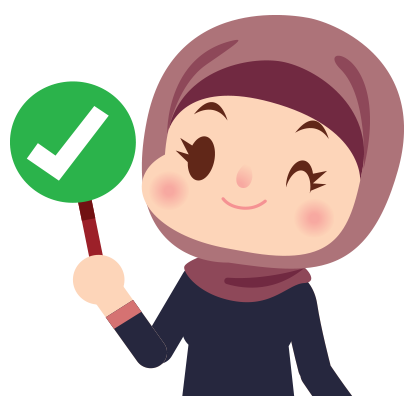 ( قدّر الناتج   33×29)
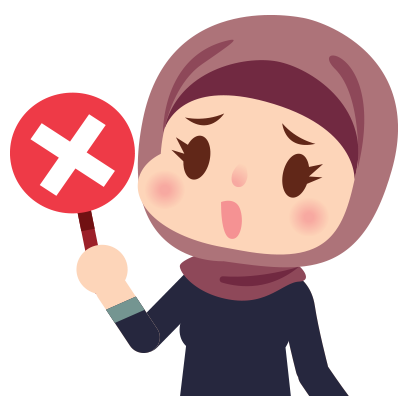 1000
957
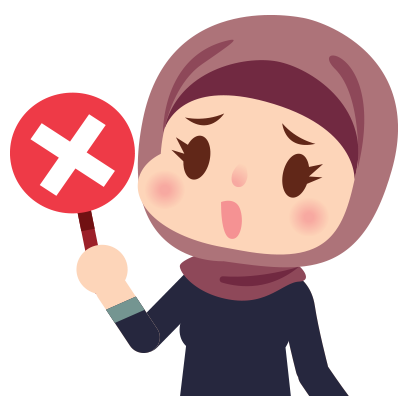 900
6
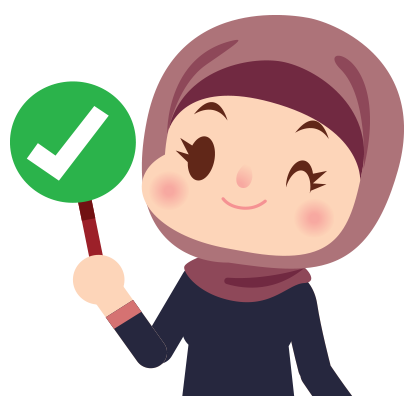 تحليل العدد 42 إلى عوامله الأولية:
7 x 3 x 3
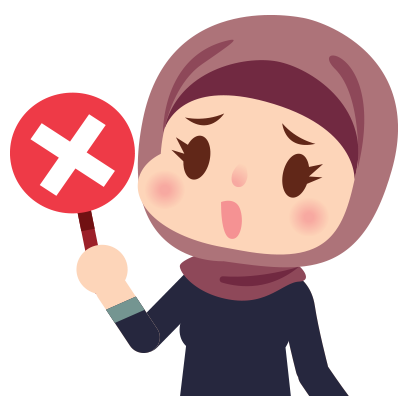 2x2x2x2x6
2 x 2 x 2 x 6
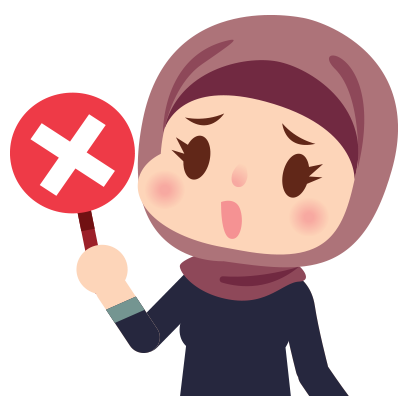 7
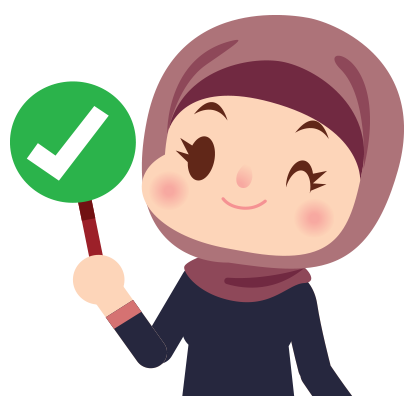 أوجد الناتج ذهنياً:  60 x 40 =
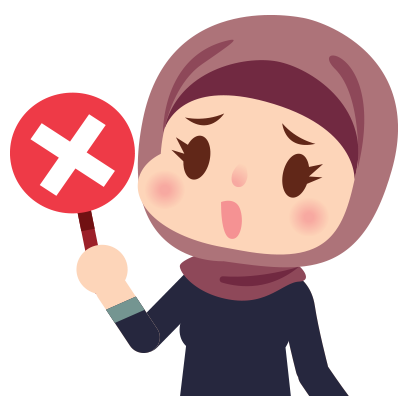 20,000
24000
2400
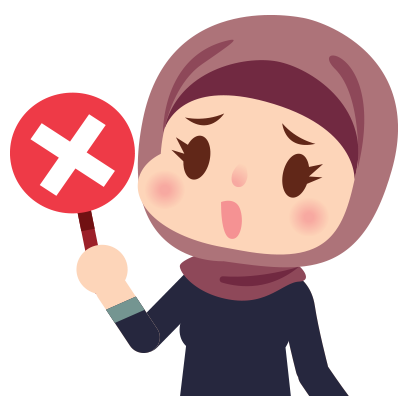 8
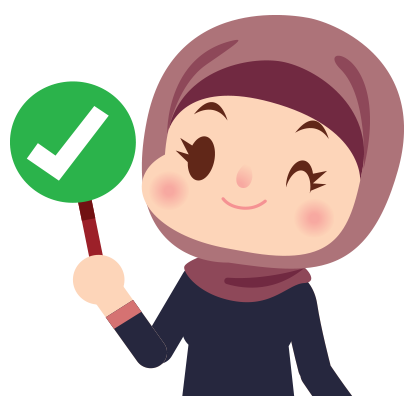 59
X      41
قدّر ثم أضرب
2,419
2,400
24,000
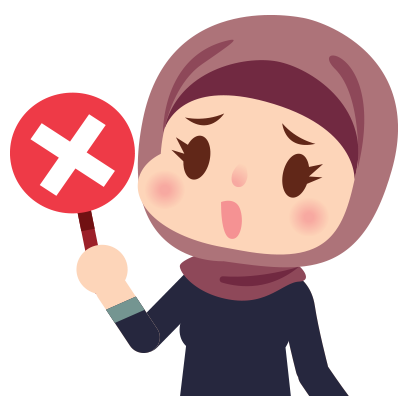 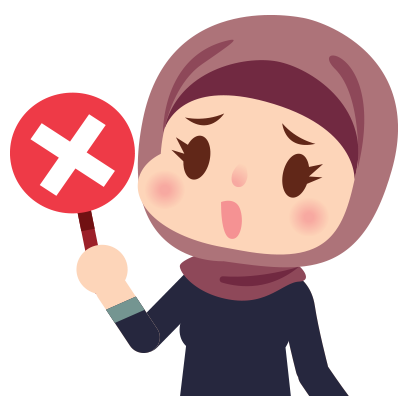 9
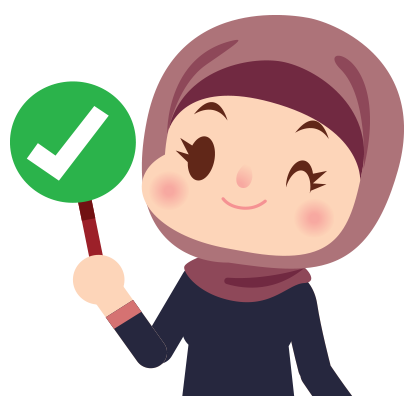 7,300
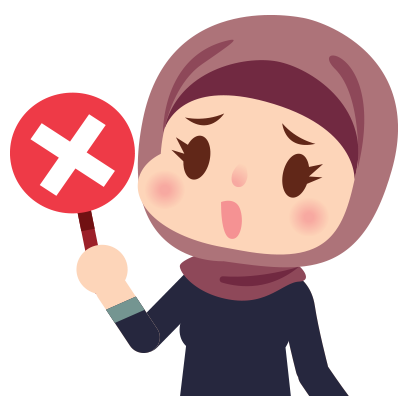 730
73,000
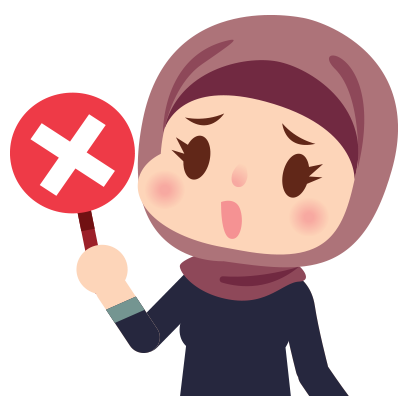 10
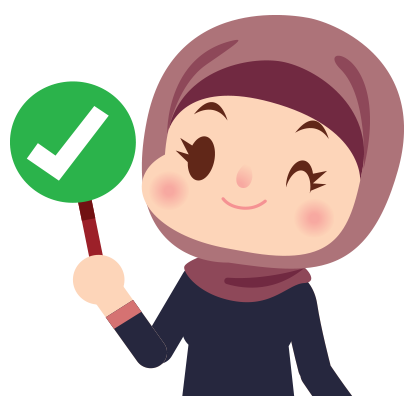 اكتب ما يلي باستخدام الأس 10 x 10 x 10
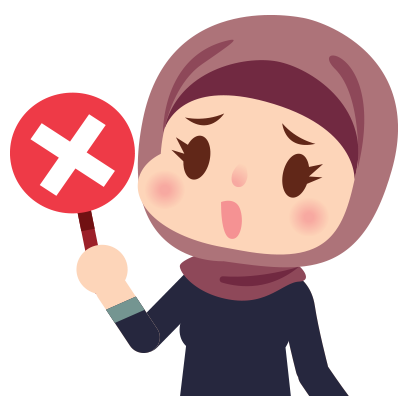 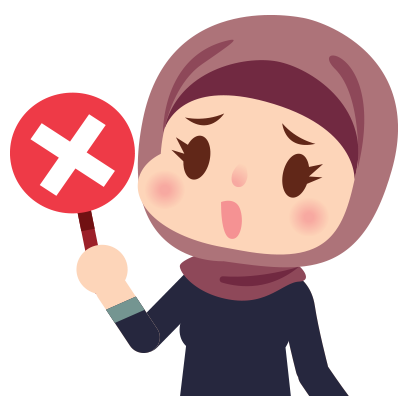 11
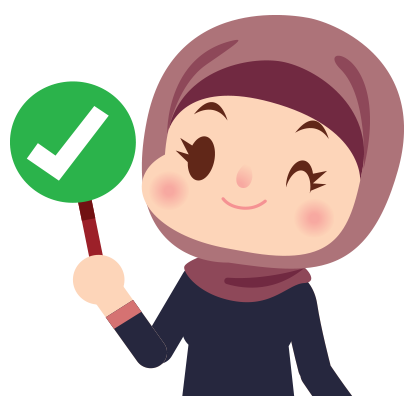 321
X    28
قدّر ثم أضرب
9,000
9000
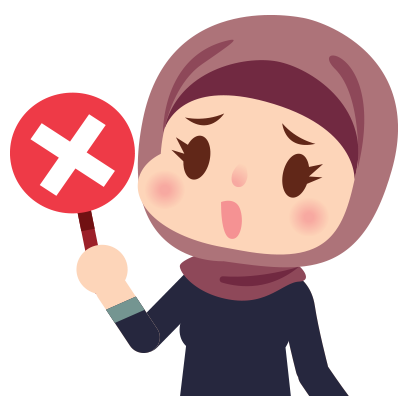 9700
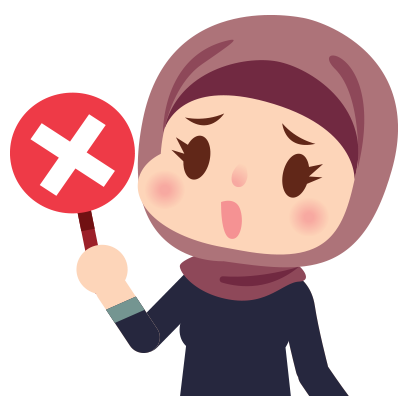 12
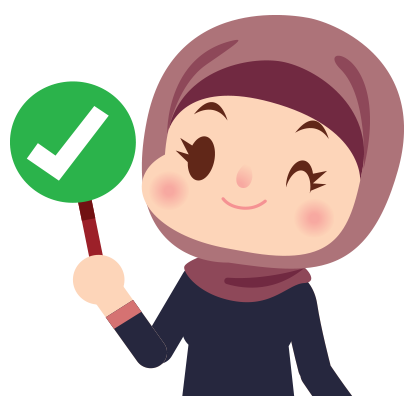 أوجد القيمة 
المجهولة في المخطط الشريطي
12,111
2,111
?
10,111
22,222
14,222
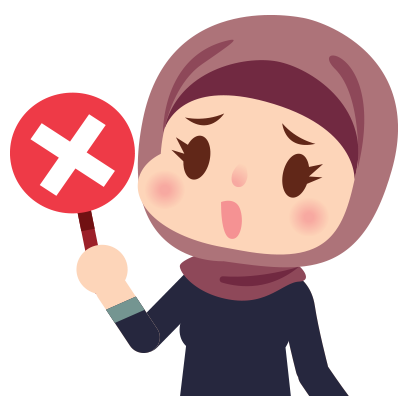 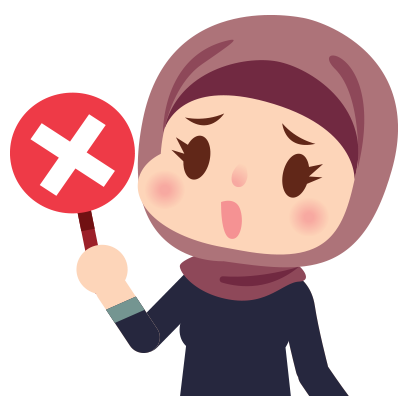 13
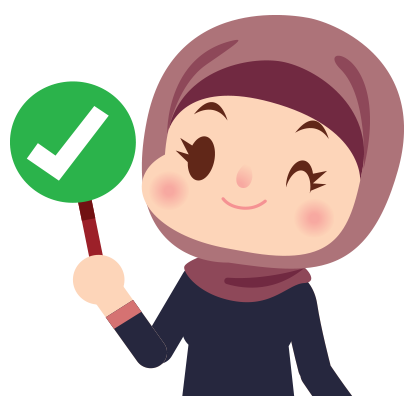 اشترى أحمد 7 مجموعات من الزهور، وكل مجموعة بها 24 زهرة، فكم عدد الزهور التي أشتراها؟
140
168
186
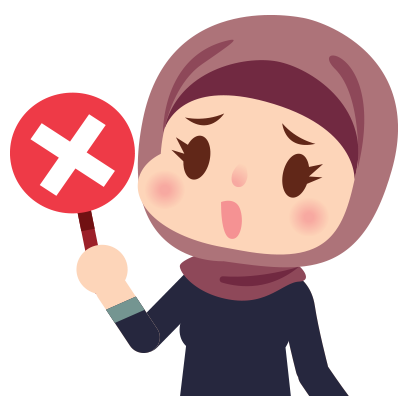 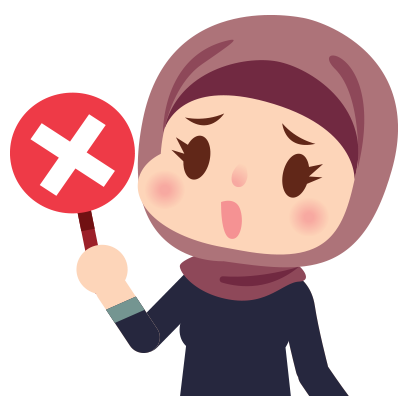 14
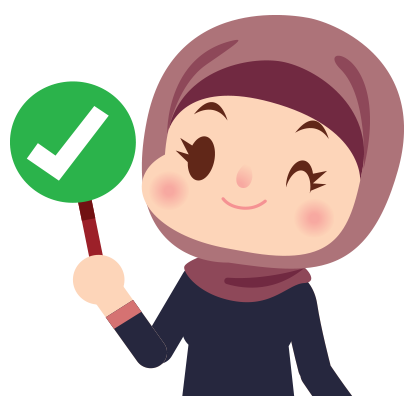 العوامل الأولية للعدد 32 هي
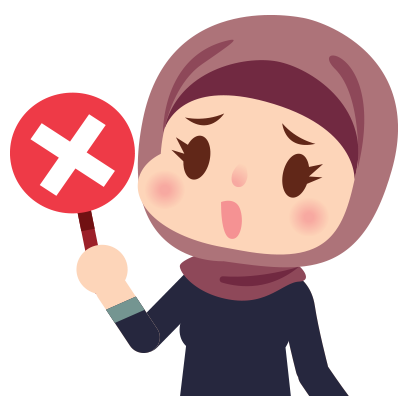 2x2x2x2x2
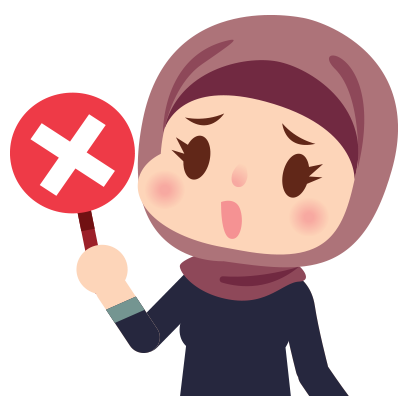 8 x 4
2x2x2x2
15
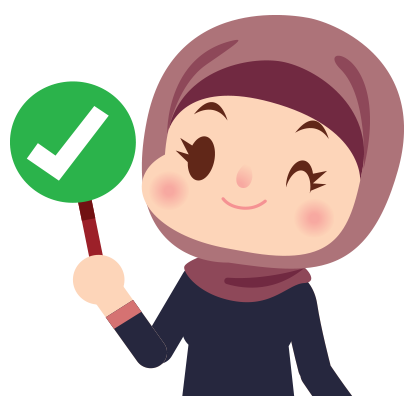 أوجد ناتج ما يلي باستخدام خاصية التوزيع :  8  x  71
561
568
560
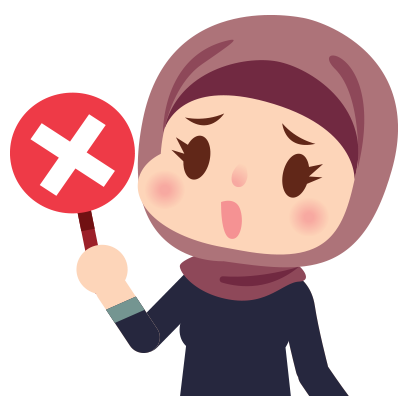 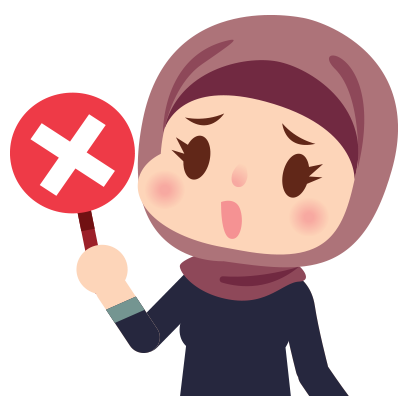